Dobar dan.

Danas je na redu upravljanje dvoradnim cilindrom.

Prepisat ćete sve, a crtati samo simbole, te velike skice u boji samo s 3. i 5. slajda.

Hvala i pozdrav.
1
Izravno upravljanje dvoradnim cilindrom
2
4/2 RAZVODNIK 
MEHANIČKI AKTIVIRAN TICALOM
3
5/2 RAZVODNIK  (MONOSTABIL)
PNEUMATSKI AKTIVIRAN
4
5/2 RAZVODNIK  (BISTABIL)
PNEUMATSKI AKTIVIRAN
5
5/2 RAZVODNIK  (BISTABIL)
PNEUMATSKI AKTIVIRAN 
UPRAVLJAČKI VOD 12
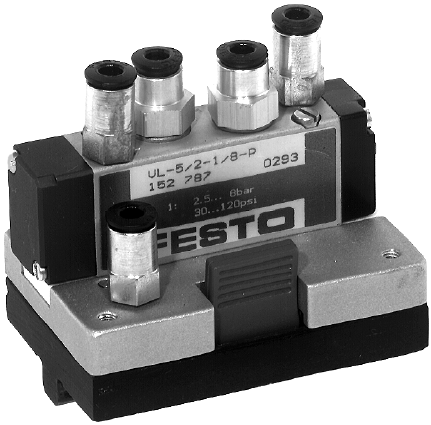 6
5/2 RAZVODNIK  (BISTABIL)
PNEUMATSKI AKTIVIRAN 
UPRAVLJAČKI VOD 14
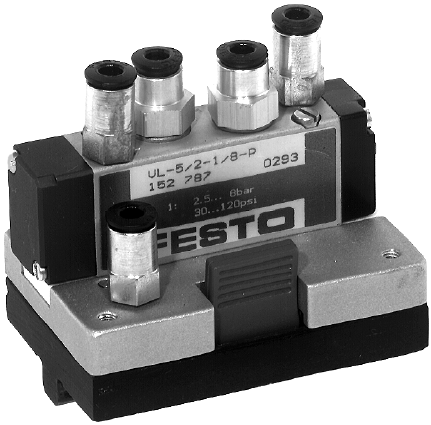 7
5/2 RAZVODNIK  (BISTABIL)
8